디지털시스템 및 마이크로 컴퓨터 I

8 주차 강의
인제대학교 의용공학부

조 종만 교수
Apr., 15, 2021
Part 1Analysis of Clocked Sequential Circuits
Objectives
For a given a sequential circuit
Write the next-state equations for the flip-flops
Derive the state graph or state table. 
Using the state graph, determine 
The state sequence
Output sequence
Mealy machine and Moore machine
For a given a state table
Construct the corresponding state graph
Moore Machine
The output is a function of the present state only
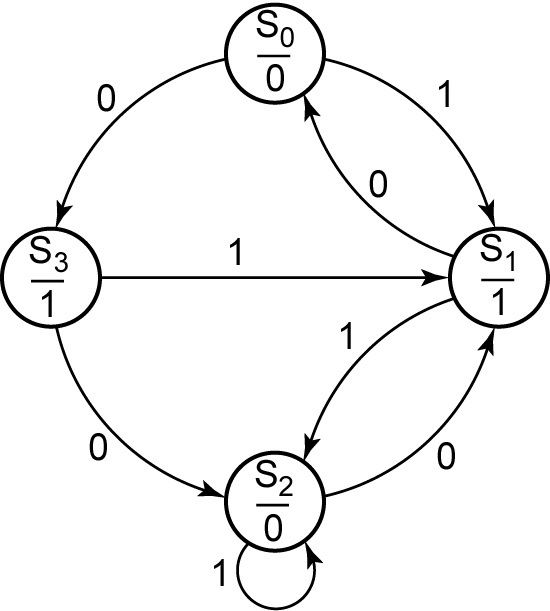 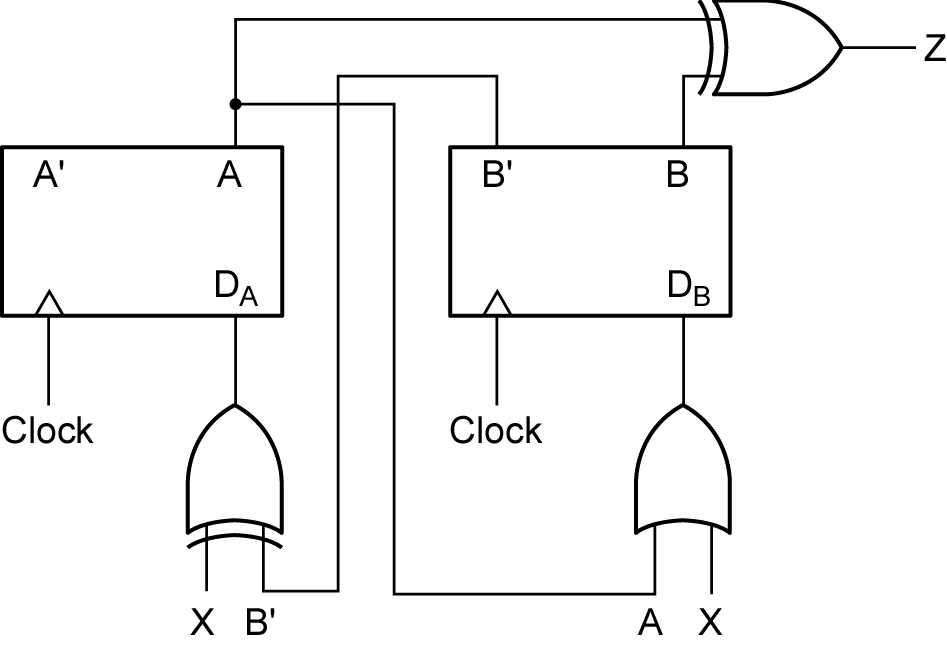 The state graph has the output associated with the state
Mealy Machine
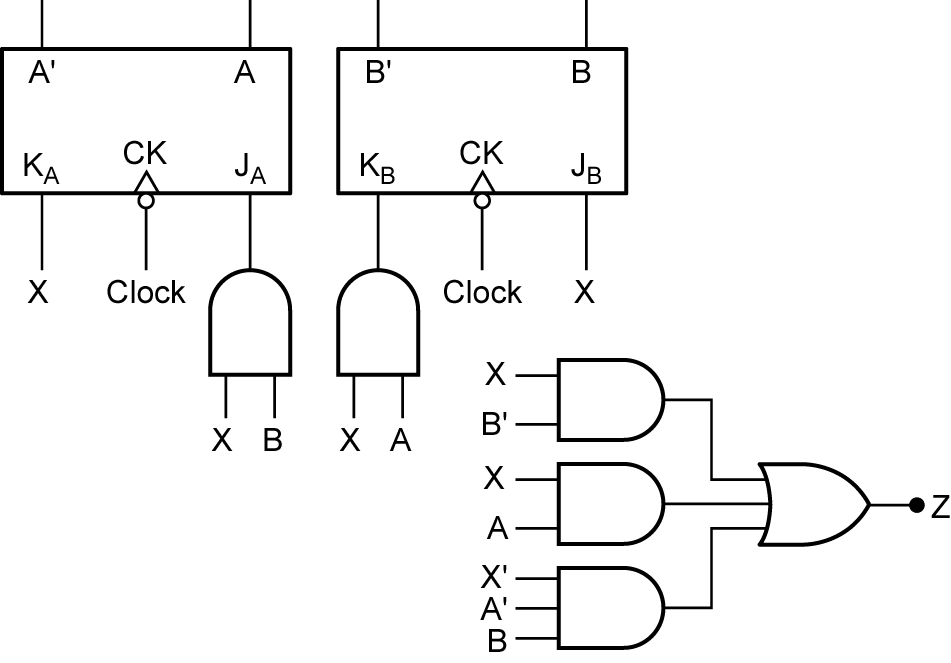 The output is a function of the present state and the input
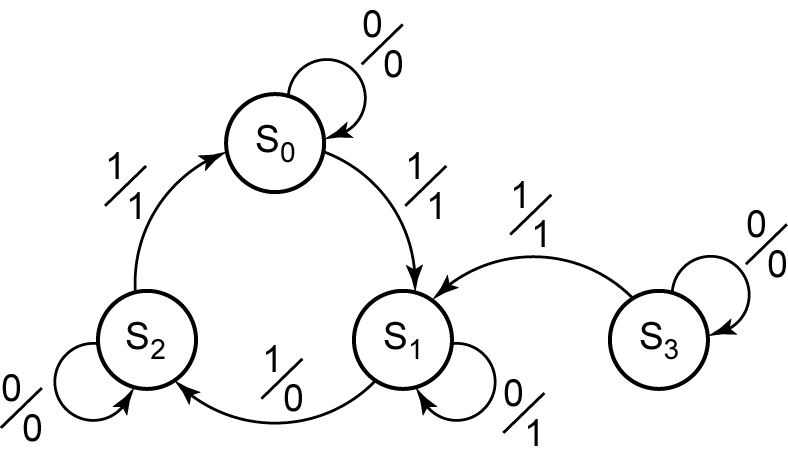 The state graph has the output associated with the arrow
Construction of State Table and Graphs
Systematic Approach to Analyze Sequential Circuits
Determine the flip-flop input equations and the output equations from the circuit.
Derive the next-state equation for each flip-flop from its input equations, using one of the following relations:
		D flip-flop	Q+ = D			(1)                                      
		D-CE flip-flop	Q+ = D·CE + Q·CE’ 	(2)
		T-flip-flop	Q+ = T  XOR  Q		(3)
		S-R flip-flop	Q+ = S + R’Q 		(4)
		J-K flip-flop	Q+ = JQ’ + K’Q 		(5)
3. Plot a next-state equations for the flip-flop.
4. Combine these maps to form the state table. Such a state table, which gives the next state of the flip-flops as a function of their present state and the circuit inputs, is frequently referred to as a transition table.
Construction of State Table and Graphs
Example: To derive the State Table (Moore Machine)
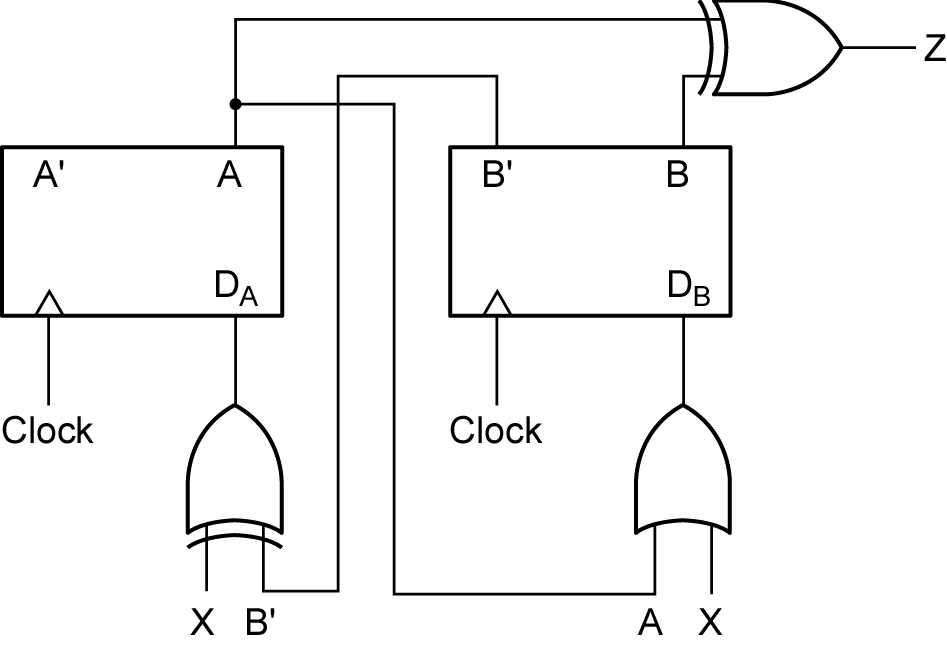 Construction of State Table and Graphs
Example: To derive the State Table
1. Determine flip-flop Input equations and Output equations
2. Derive the next-state equation for each flip-flop from its input equation
Construction of State Table and Graphs
Example: To derive the State Table
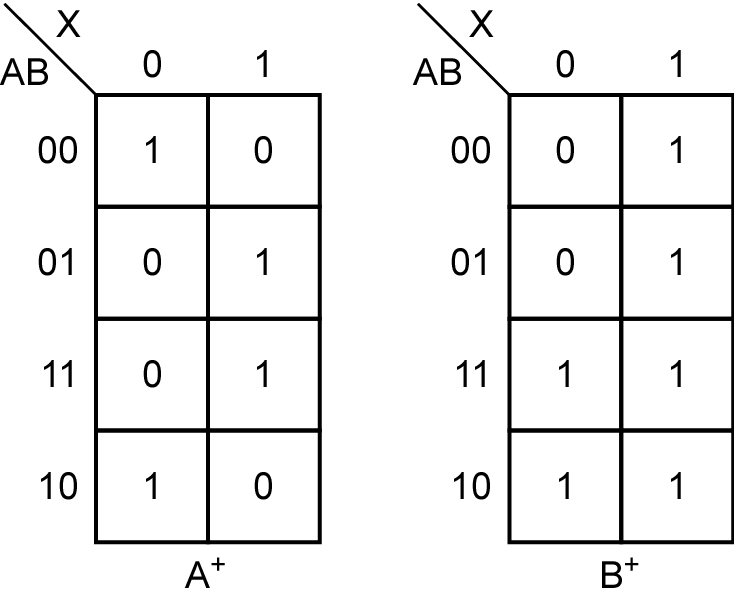 2. The next-state equation
3. Karnaugh Maps (Next State Map)
Construction of State Table and Graphs
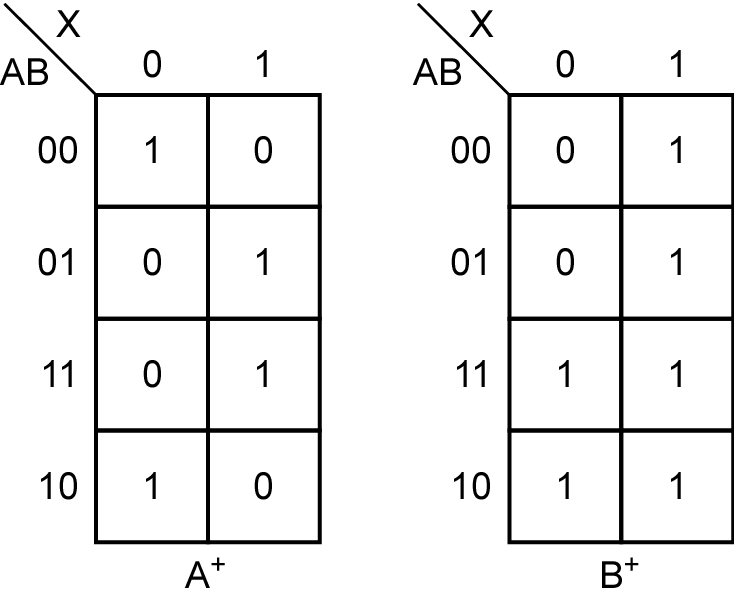 4. To Derive a Transition Table
Construction of State Table and Graphs
5. To Derive a State Graph for Moore Machine
state
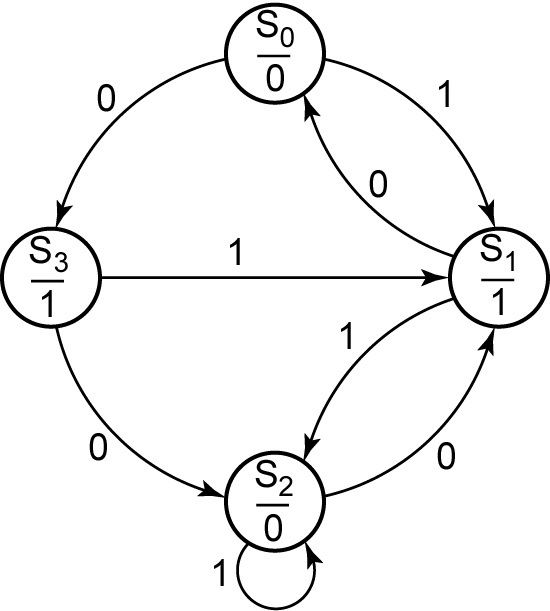 input
output
Construction of State Table and Graphs
J-K Flip-Flop (Rising Edge Trigger Type)
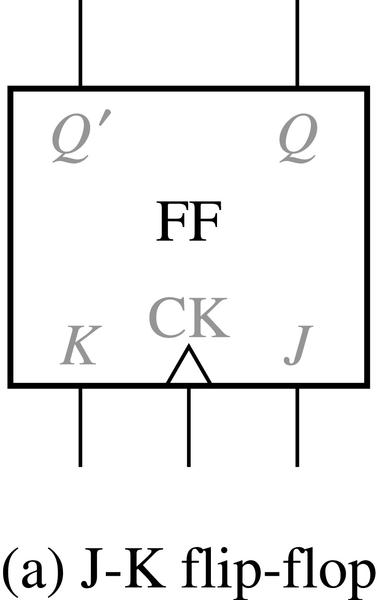 Next state table and characteristic equation
Construction of State Table and Graphs
Example: To derive the State Table (Mealy Machine)
The next-state and output equations are
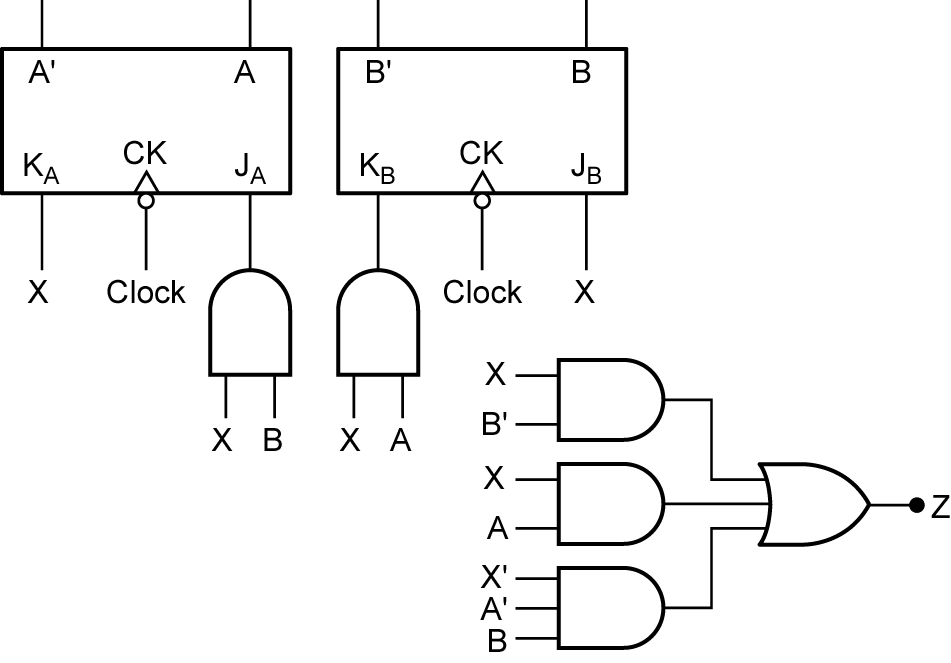 Construction of State Table and Graphs
The next-state and output maps
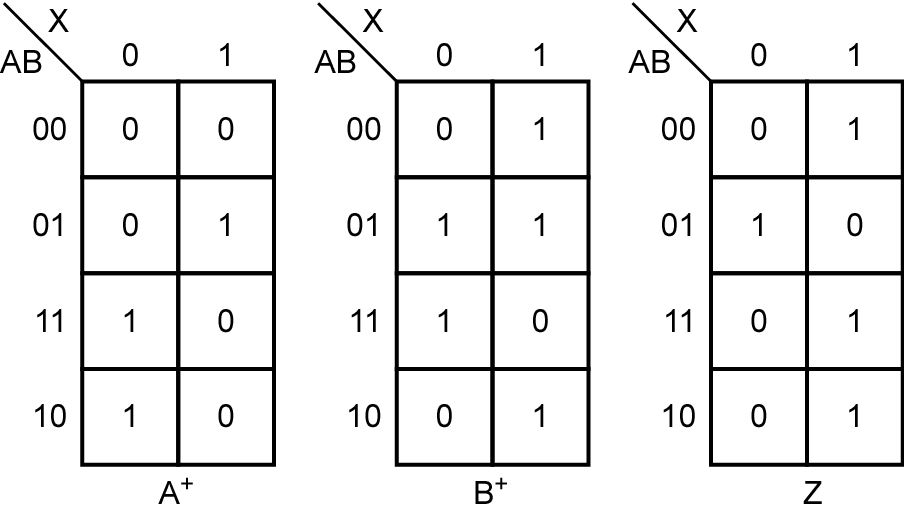 Construction of State Table and Graphs
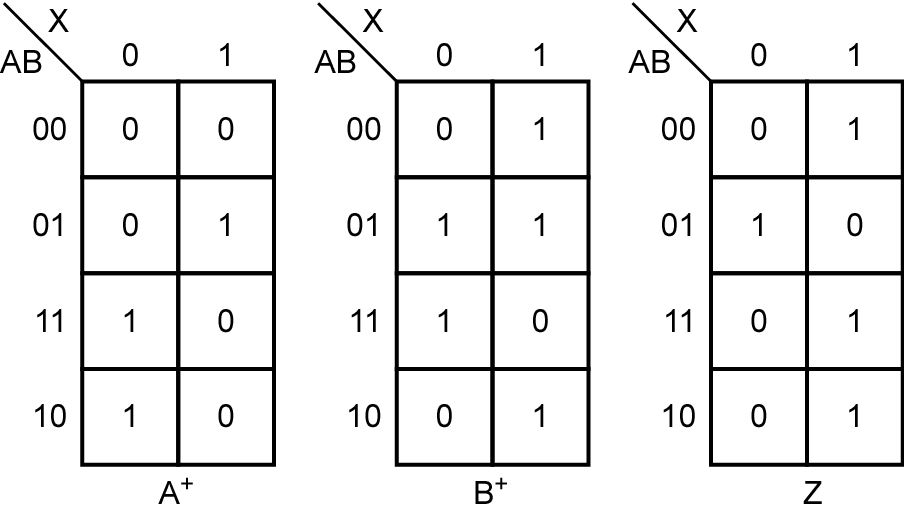 Transition Table
Construction of State Table and Graphs
State Graph for Mealy Machine
input
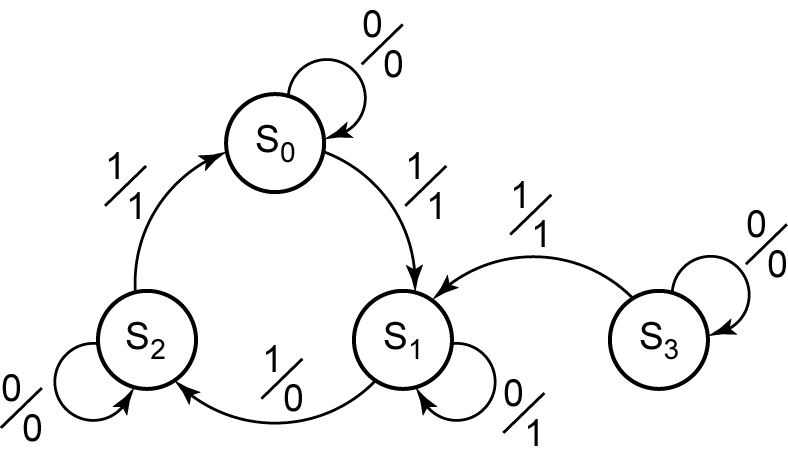 output
state
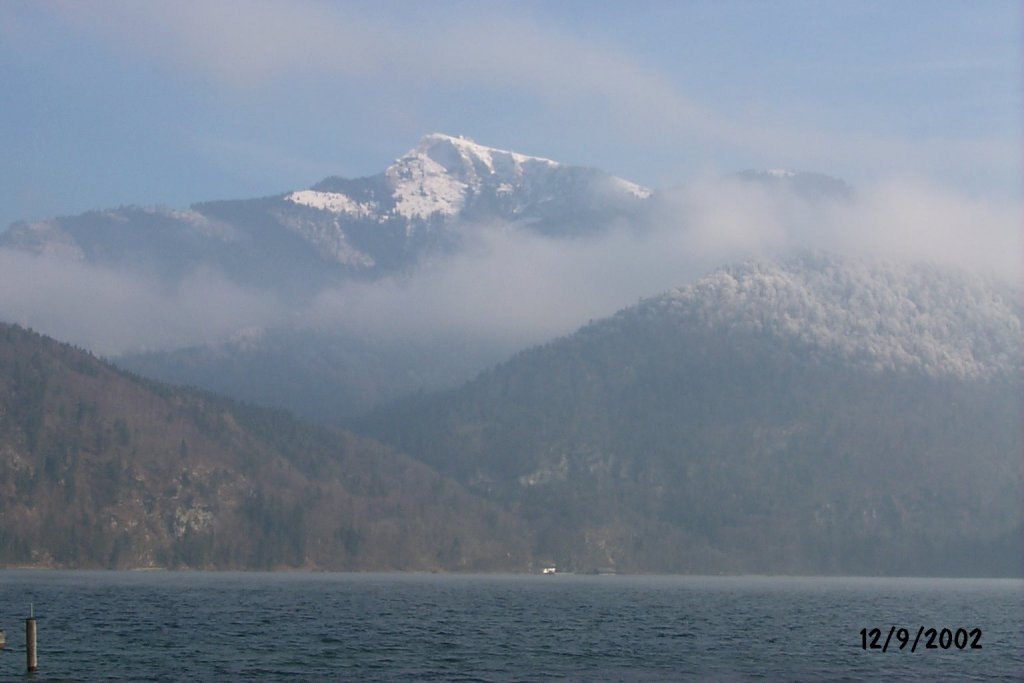 Part 2Derivation of State Graphs and Tables
Objectives
Given a problem statement for the design of a Mealy or Moore sequential circuit, 
find the corresponding state graph and table.

Explain the significance of each state in your graph or table 
in terms of the input sequences required to reach that state.

Check your state graph using appropriate input sequences.
Design of a Sequence Detector (1)
Sequence Detector to be Designed
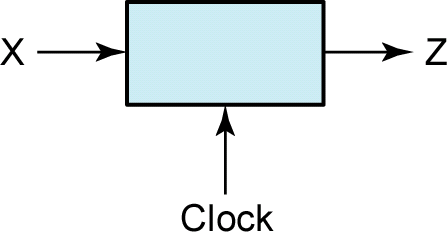 Z=1 for input sequence of ‘101’
Design of a Sequence Detector (1-1)
Mealy Formation of State Graph
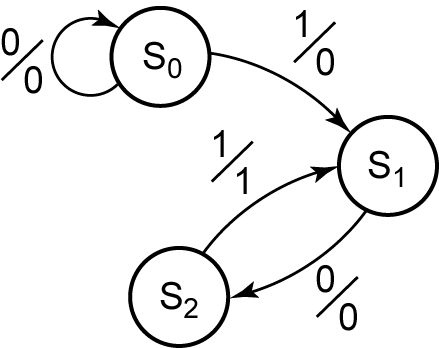 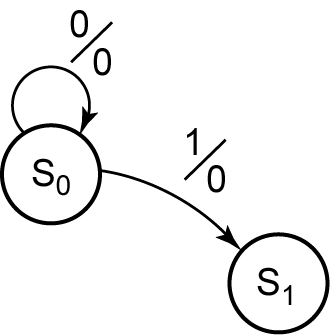 Design of a Sequence Detector (1-1)
Mealy State Graph for Sequence Detector
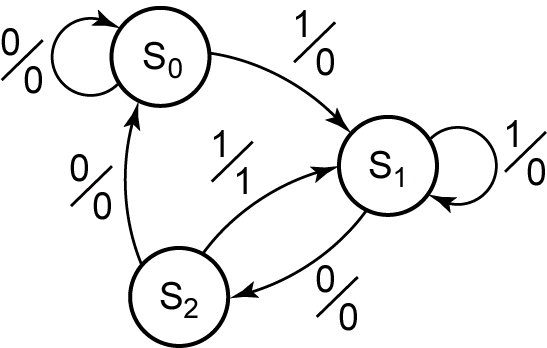 Design of a Sequence Detector (1-1)
State Table
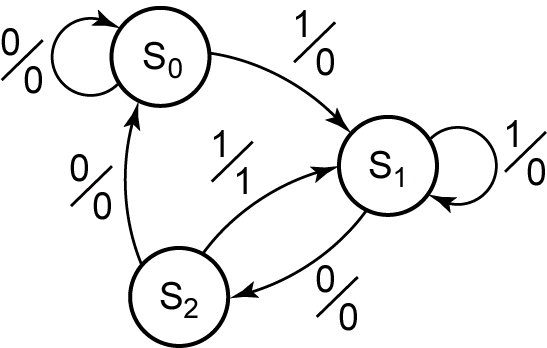 Transition Table with  State Assignment
Design of a Sequence Detector (1-1)
Map for the Next State
Map Output Function Z
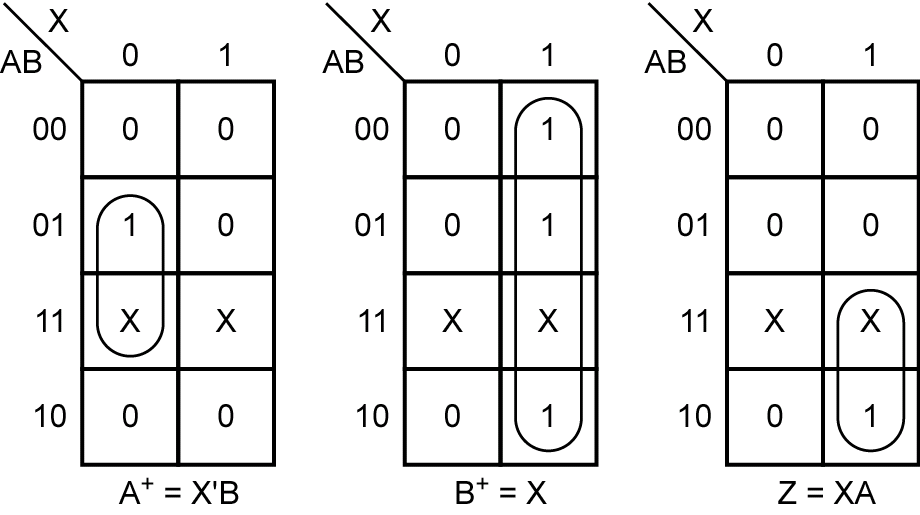 Design of a Sequence Detector (1-1)
Final Circuit
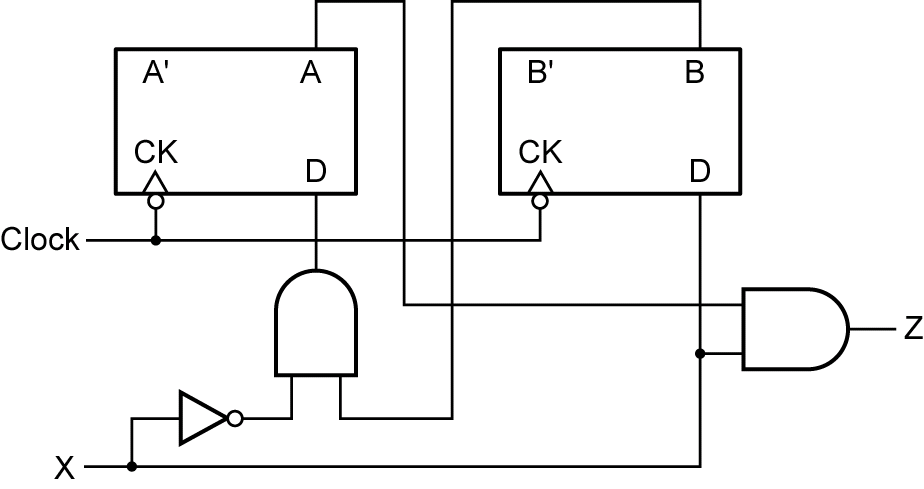 Design of a Sequence Detector (1-2)
Moore Machine Design Process
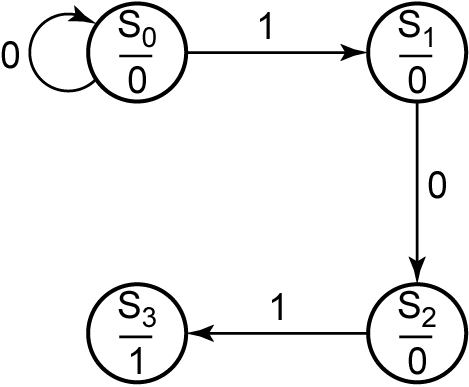 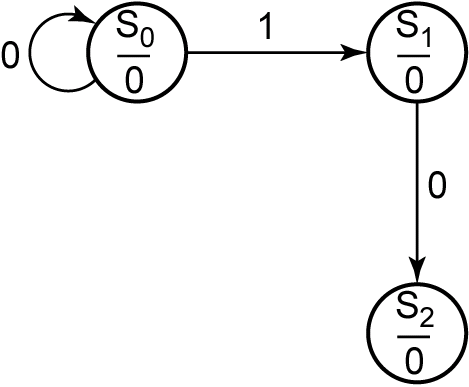 Design of a Sequence Detector (1-2)
Moore State Graph for Sequence Detector
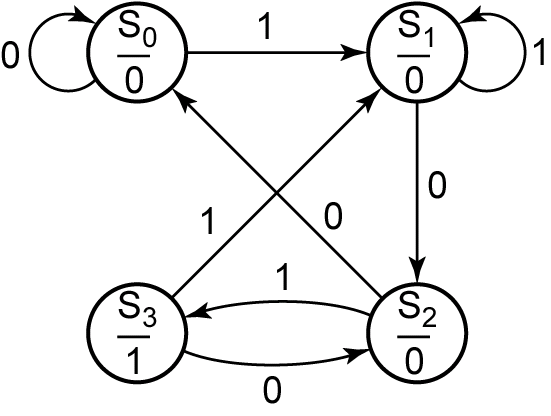 Design of a Sequence Detector (1-2)
Transition Table with State Assignment
State Table
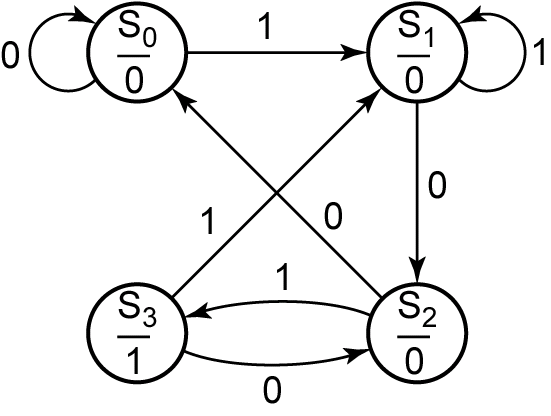 Design of a Sequence Detector (2)
The circuit to be designed (Mealy)
 Output Z=1 if input sequence ends in either 010 or 1001
Design of a Sequence Detector (2)
Formation of State Graph (010 sequence)
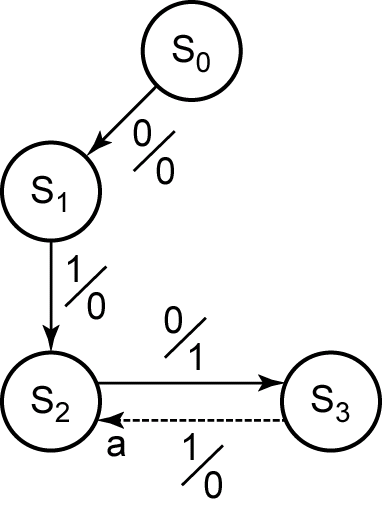 Design of a Sequence Detector (2)
Formation of State Graph (1001 sequence)
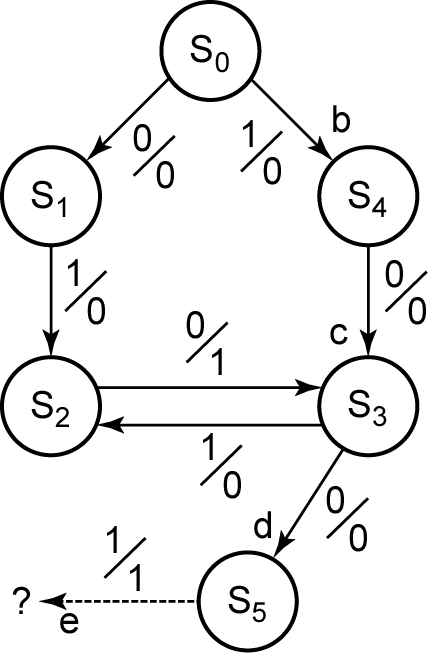 Design of a Sequence Detector (2)
Completed State Graph for a Sequence Detector to be Designed
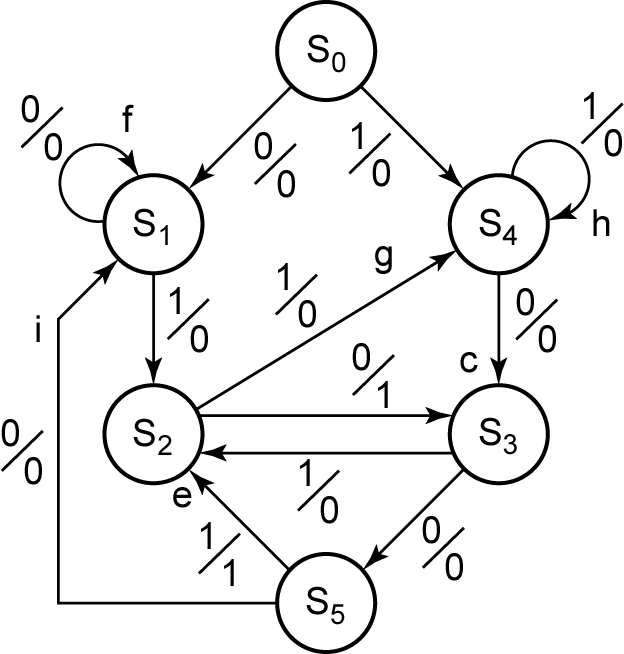 Design of a Sequence Detector (3)
The circuit to be designed (Moore)
Output Z=1 if the total number of 1’s received is odd and at least two consecutive 0’s have been received
Design of a Sequence Detector (3)
Formation of State Graph (Step 1)
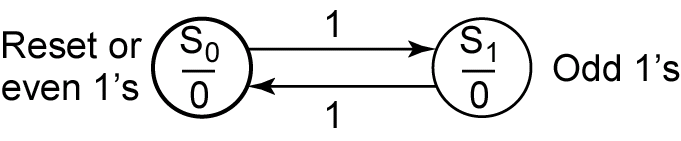 Design of a Sequence Detector (3)
Formation of State Graph (Step 2)
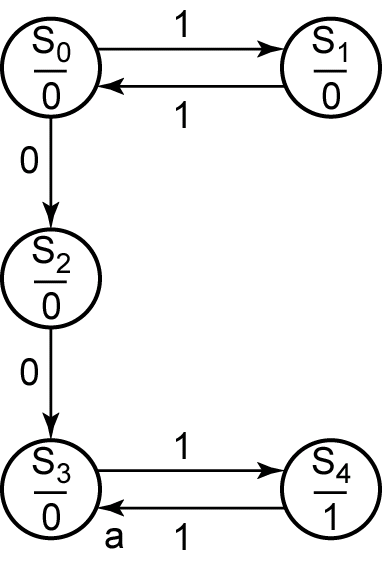 Design of a Sequence Detector (3)
Completed State Graph for a Sequence Detector to be Designed
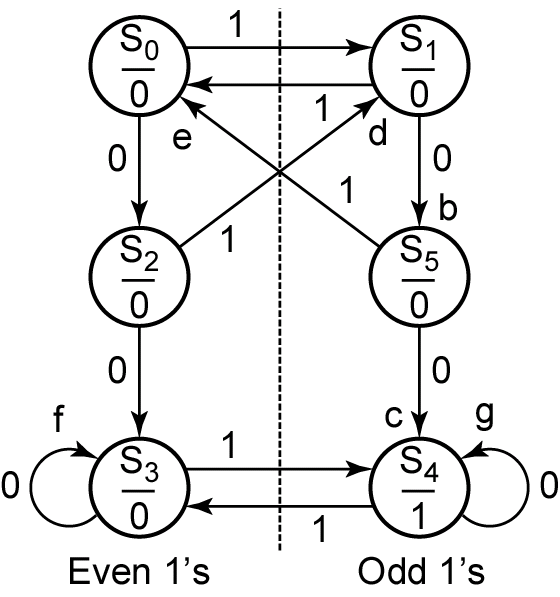 Design of a Sequence Detector (4)
Example: Z=1 when input sequence 0101 or 1001 occurs.
                  The circuit resets after every four inputs. 
                  Mealy Circuit
A typical sequence of input and output
Design of a Sequence Detector (4)
Partial State Graph for Example
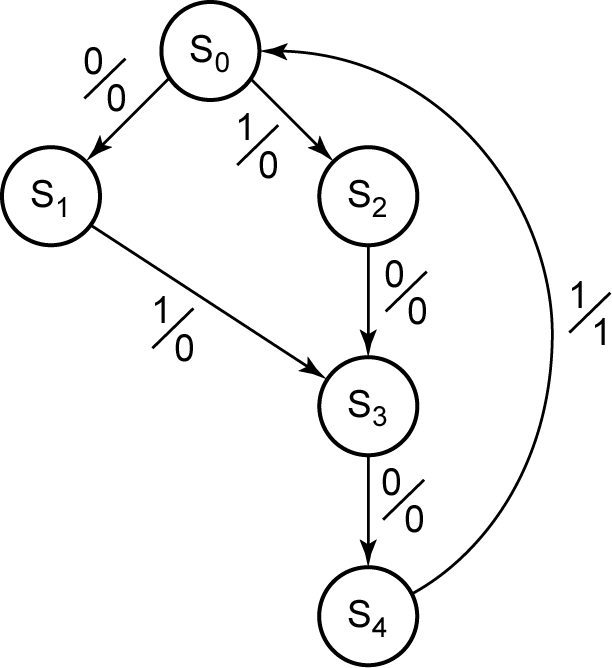 The circuit goes to the same state if either 01 or 10 received.
Design of a Sequence Detector (4)
Complete State Graph for Example
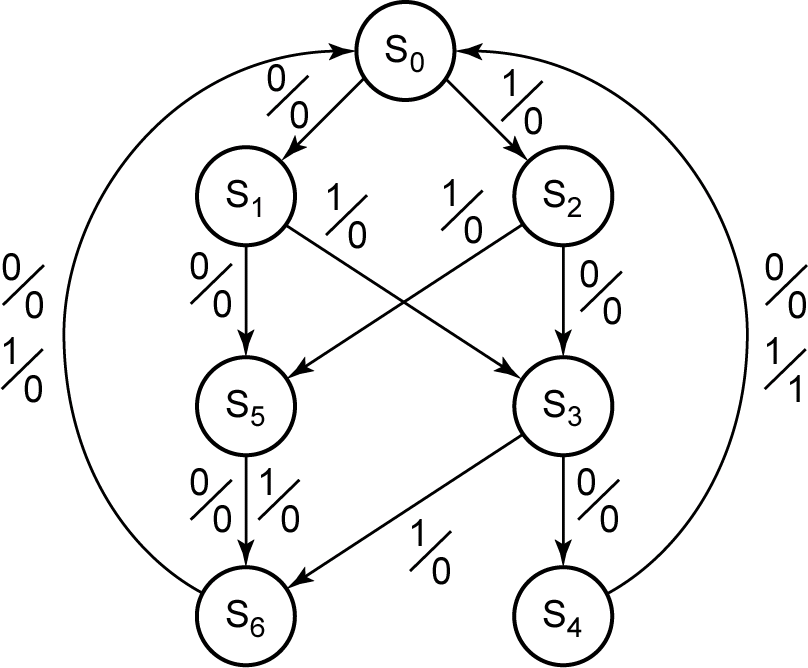 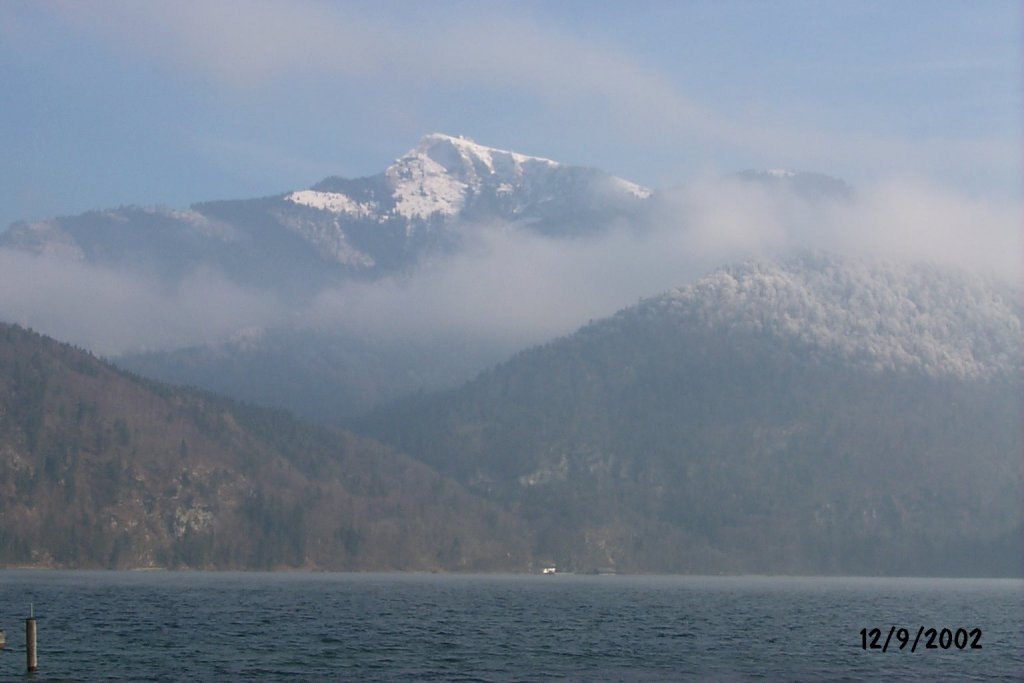 Part 3Reduction of State Tables State Assignment
Objectives
Define equivalent states, state several ways of testing for state equivalence, and determine if two states are equivalent.
Define equivalent sequential circuits and determine if two circuits are equivalent.
Reduce a state table to a minimum number of rows.
Elimination of Redundant States
Example: Z=1 when input sequence 0101 or 1001 occurs.
                  The circuit resets after every four inputs. 
                  Mealy Circuit
A typical sequence of input and output
Elimination of Redundant States
State Table for Sequence Detector  (0101, 1001)
Elimination of Redundant States
State Table for Sequence Detector  (0101, 1001)
Same Next State and Outputs
for the same inputs
H ≡ I
Elimination of Redundant States
State Table for Sequence Detector  (0101, 1001)
H
H ≡ I
Replace I with H
Elimination of Redundant States
State Table for Sequence Detector  (0101, 1001)
Remove I
Elimination of Redundant States
State Table for Sequence Detector  (0101, 1001)
H ≡ K, M, N, P
Replace K, M, N, P with H
Elimination of Redundant States
State Table for Sequence Detector (0101, 1001)
H ≡ K, M, N, P
Replace K, M, N, P with H
Elimination of Redundant States
State Table for Sequence Detector (0101, 1001)
Remove K, M, N, P
Elimination of Redundant States
State Table for Sequence Detector (0101, 1001)
J ≡ L
Replace L with J
Elimination of Redundant States
State Table for Sequence Detector (0101, 1001)
J ≡ L
Replace L with J
Elimination of Redundant States
State Table for Sequence Detector (0101, 1001)
Remove L
Elimination of Redundant States
State Table for Sequence Detector (0101, 1001)
D ≡ G
Replace G with D
Elimination of Redundant States
State Table for Sequence Detector (0101, 1001)
D ≡ G
Replace G with D
Elimination of Redundant States
State Table for Sequence Detector (0101, 1001)
E ≡ F
Replace F with E
Elimination of Redundant States
State Table for Sequence Detector (0101, 1001)
E ≡ F
Replace F with E
Elimination of Redundant States
State Table for Sequence Detector (0101, 1001) (Reduced)
Elimination of Redundant States
Reduced State Table and Graph for Sequence Detector (0101, 1001)
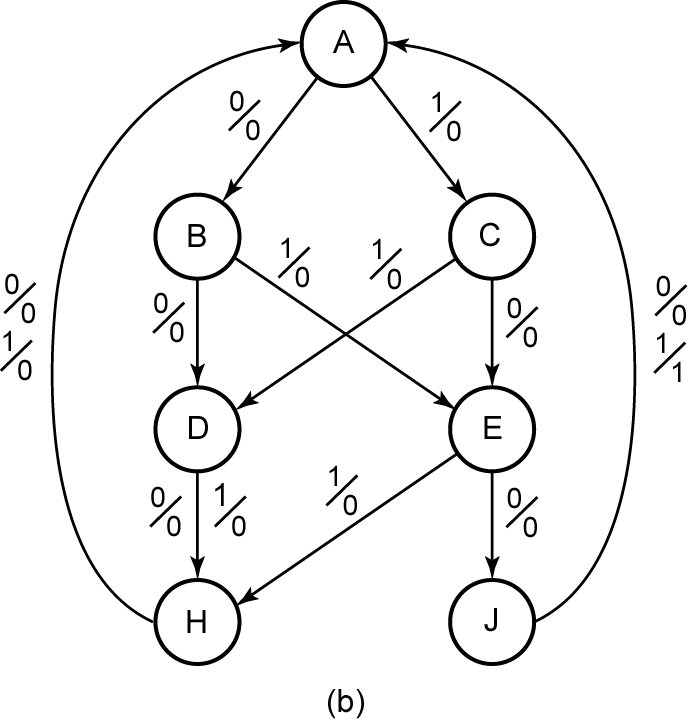 Row Matching
- Finding equivalent states
Equivalent States
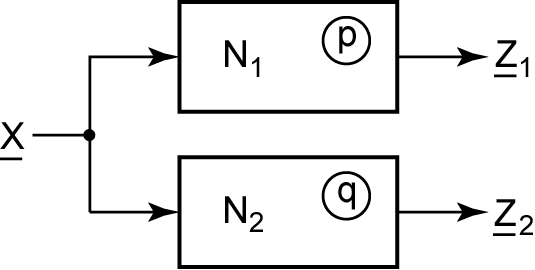 Not practical
Equivalent States
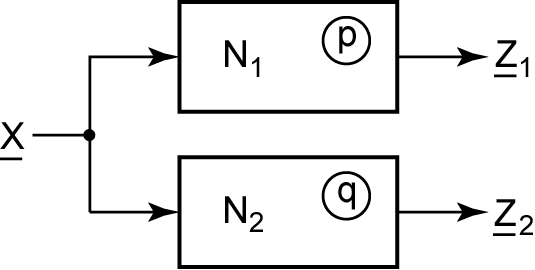 Theorem
Two states p and q of a sequential circuit are equivalent iff for every single input X, the outputs are the same and the next states are equivalent, that is,
Equivalent
Determination of State Equivalence Using an Implication Table
Example: Table 9-1
Implication Chart for Table 9-1
Determination of State Equivalence Using an Implication Table
Example: Table 9-1
Implication Chart for Table 9-1
Remove Self-implied
Determination of State Equivalence Using an Implication Table
Example: Table 9-1
Implication Chart for Table 9-1
After removing Self-implied
Determination of State Equivalence Using an Implication Table
Example: Table 9-1
Implication Chart for Table 9-1
Remove non-equivalent pairs
Determination of State Equivalence Using an Implication Table
Example: Table 9-1
Implication Chart for Table 9-1
Remove non-equivalent pairs
Determination of State Equivalence Using an Implication Table
Example: Table 9-1
Implication Chart for Table 9-1
Remove non-equivalent pairs
Determination of State Equivalence Using an Implication Table
Example: Table 9-1
Implication Chart for Table 9-1
Remove non-equivalent pairs
Determination of State Equivalence Using an Implication Table
Example: Table 9-1
Implication Chart for Table 9-1
Remove non-equivalent pairs
Determination of State Equivalence Using an Implication Table
Example: Table 9-1
Implication Chart for Table 9-1
Remove non-equivalent pairs
Determination of State Equivalence Using an Implication Table
Example: Table 9-1
Implication Chart for Table 9-1
Remove non-equivalent pairs
Determination of State Equivalence Using an Implication Table
Example: Table 9-1
Implication Chart for Table 9-1
After first pass
Determination of State Equivalence Using an Implication Table
Example: Table 9-1
Implication Chart for Table 9-1
Remove non-equivalent pairs
Determination of State Equivalence Using an Implication Table
Example: Table 9-1
Implication Chart for Table 9-1
Remove non-equivalent pairs
Determination of State Equivalence Using an Implication Table
Example: Table 9-1
Implication Chart for Table 9-1
Remove non-equivalent pairs
Determination of State Equivalence Using an Implication Table
Example: Table 9-1
Implication Chart for Table 9-1
After second pass
Determination of State Equivalence Using an Implication Table
Implication Chart After Second Pass
Replace e with c
Determination of State Equivalence Using an Implication Table
Implication Chart After Second Pass
Replace d with a
Determination of State Equivalence Using an Implication Table
State table before reduction
State table after reduction
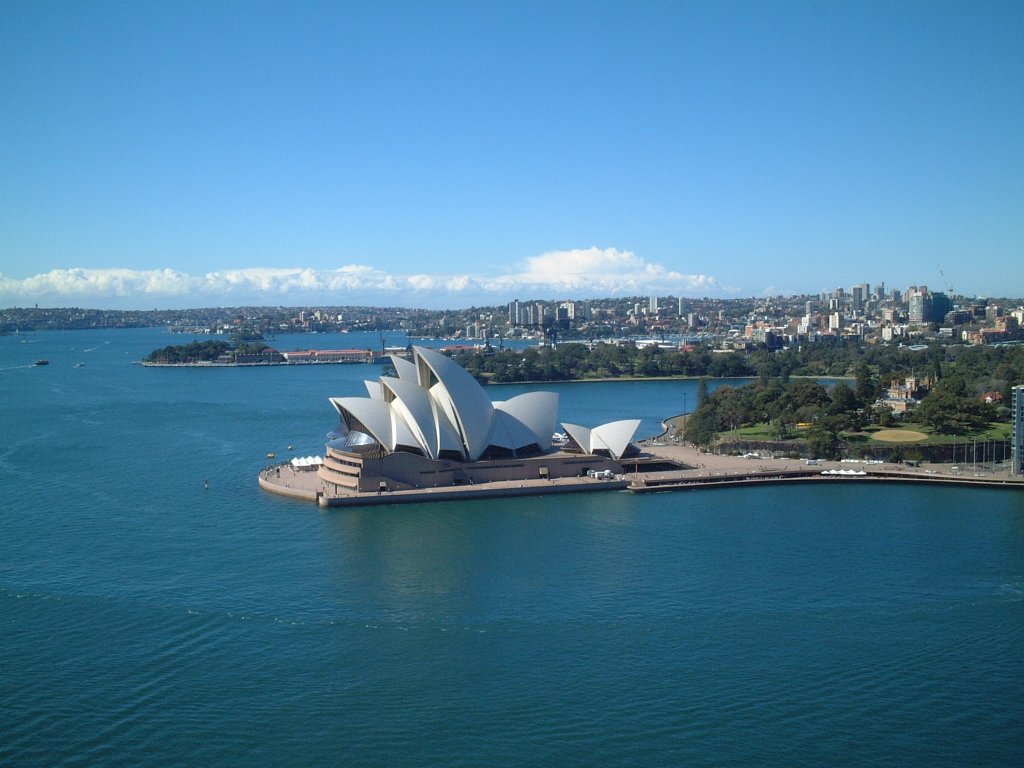